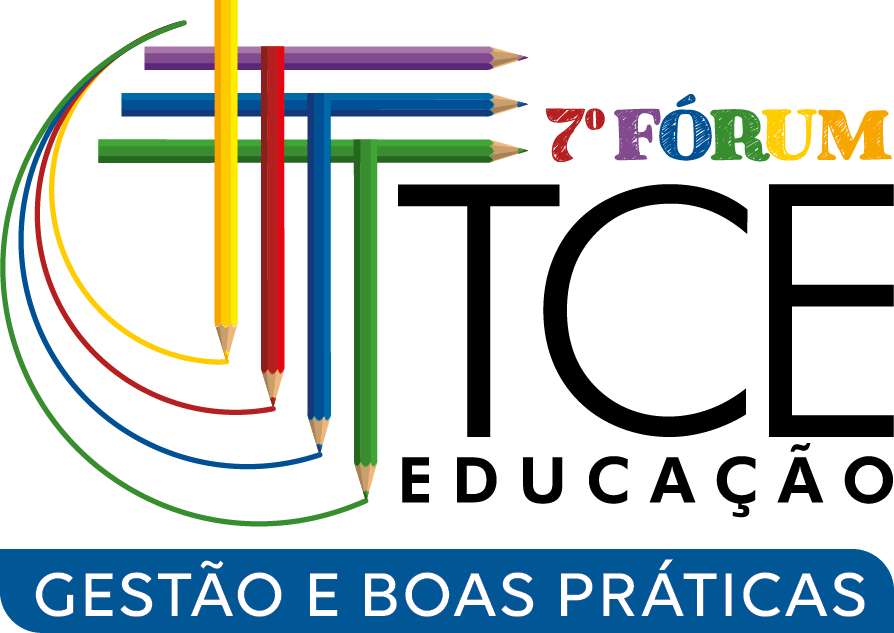 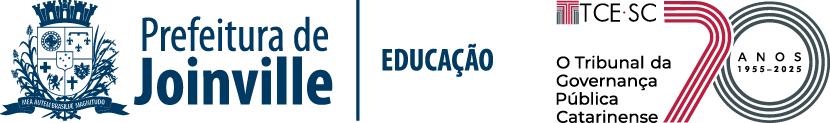 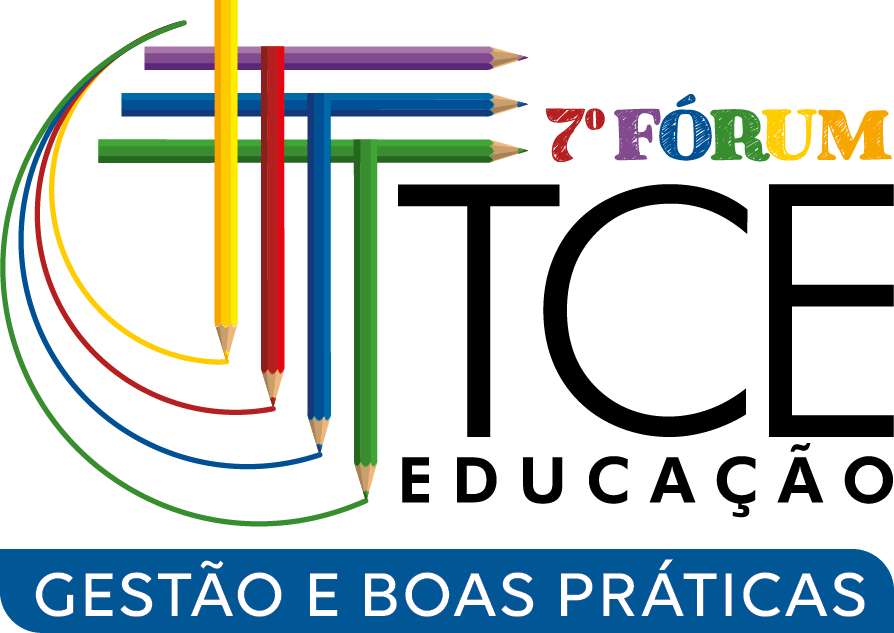 CHAMADO PARA TRANSFORMAÇÃO
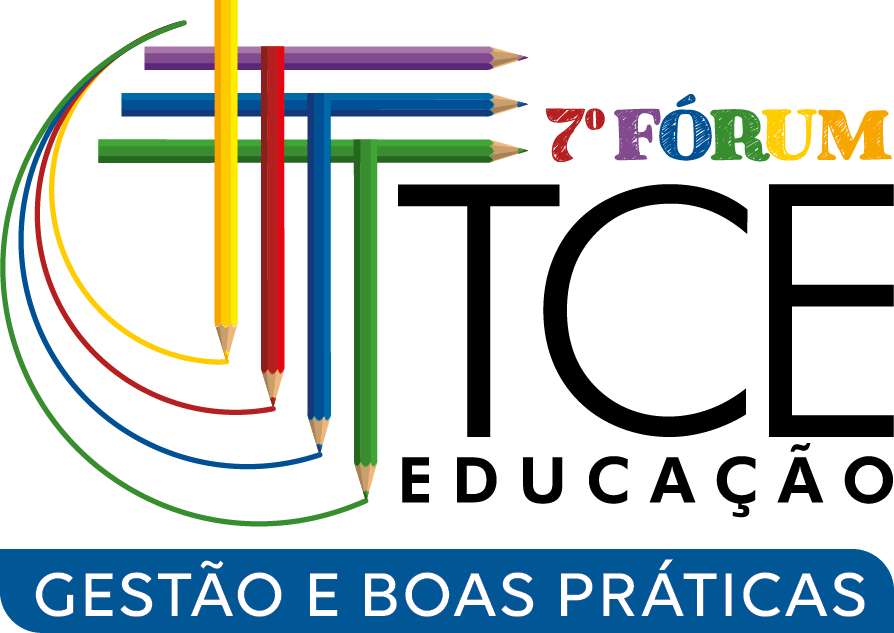 Até 2021, Florianópolis se manteve entre as 5 primeiras posições, porém apresentou uma queda significativa entre 2021 e 2023
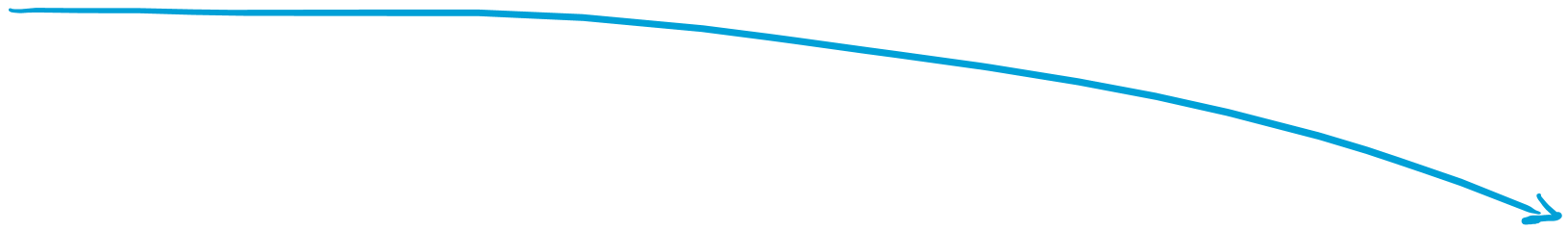 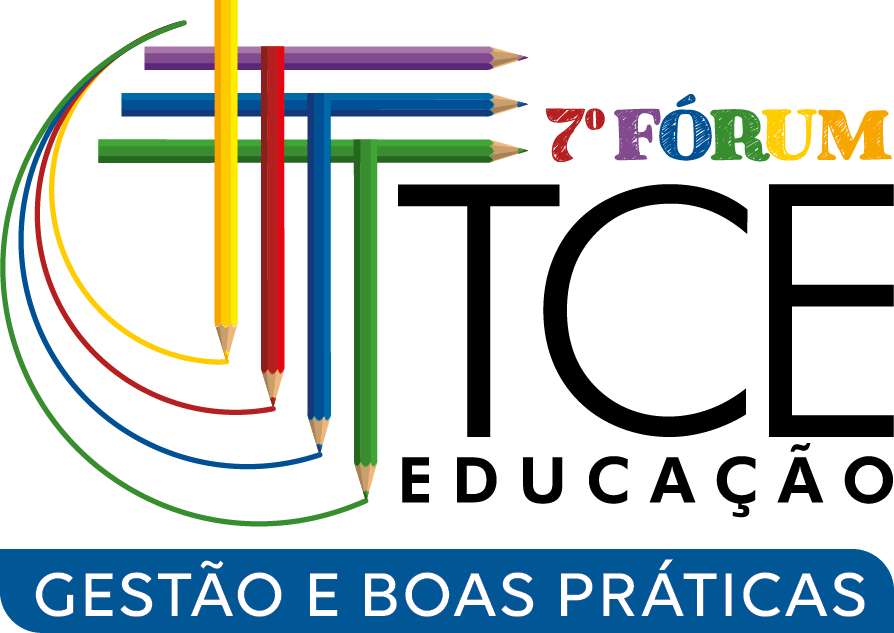 Até 2013, Florianópolis apresentou a melhor educação básica nos Anos Iniciais entre todas as capitais, porém regrediu no resultado absoluto e na sua posição
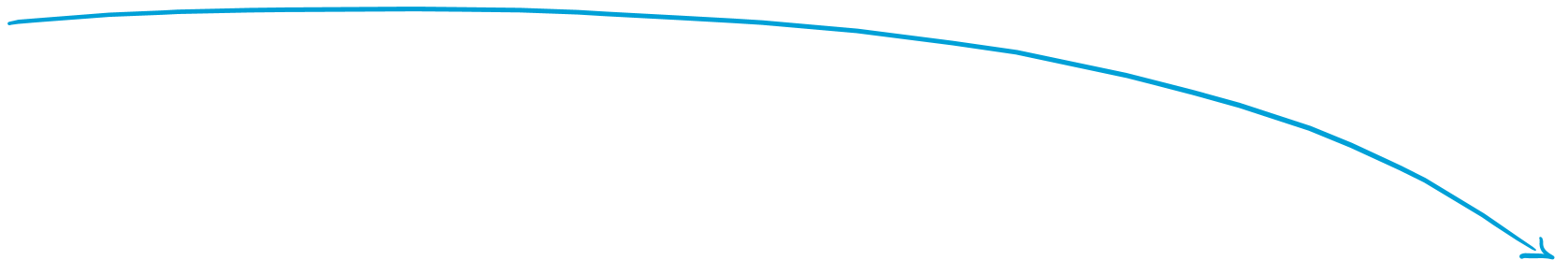 Florianópolis está pelo menos 1 ano atrasada em aprendizagem em relação às capitais de melhor desempenho
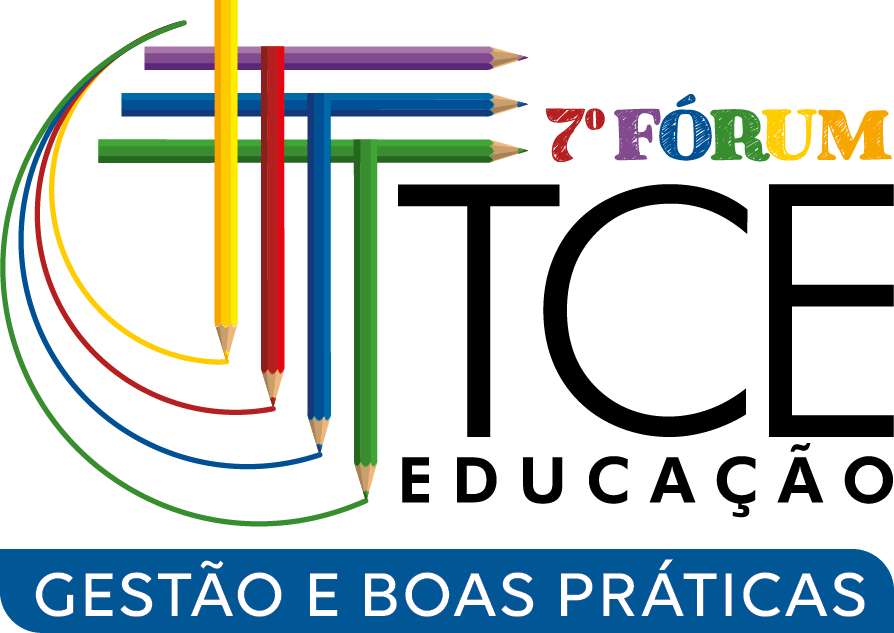 Nota média SAEB de Florianópolis vs melhor capital em aprendizagem por etapa(Rede Municipal, 2023)
Anos Iniciais
Anos finais
Diferença de ~20 pontos, equivalente a ~1 ano a menos de aprendizado para os estudantes de Florianópolis
Diferença de ~35 pontos, equivalente a ~1,5 anos a menos de aprendizado para os estudantes de Florianópolis
+40
+33
+21
+19
Florianópolis
Teresina
Florianópolis
Goiânia
Florianópolis
Teresina
Florianópolis
Teresina
Nota: Aproximadamente 25 pontos na escala SAEB equivalem a 1 ano de aprendizagem dos estudantes
Fonte: IDEB 2023 por município (INEP)
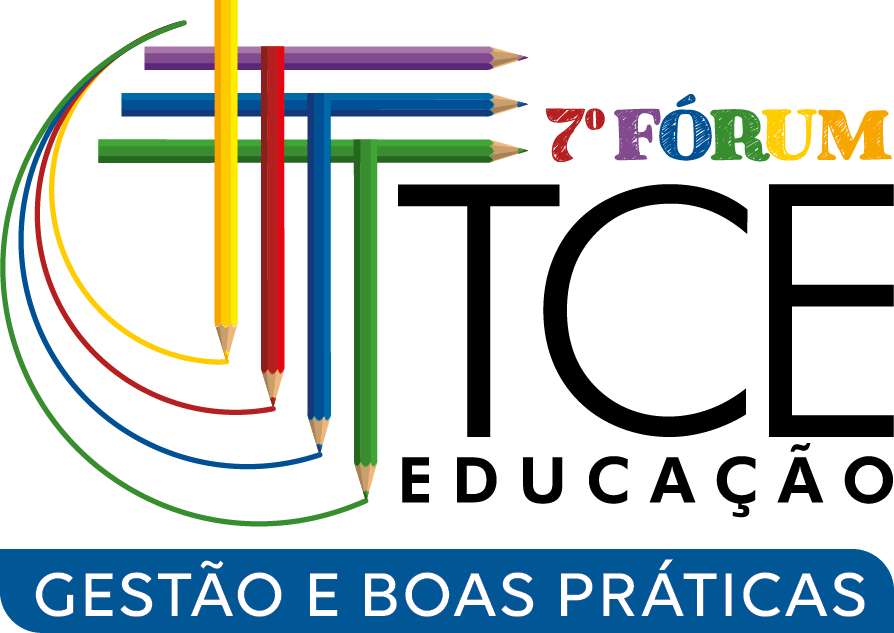 Há uma grande parcela de estudantes que está com aprendizagem inadequada nos Anos Iniciais e Finais, principalmente em Matemática
Adequado
Inadequado
Legenda
% Estudantes por classificação de aprendizagem via nota SAEB(Rede Municipal, 2023)
Anos Iniciais
Anos finais
Fonte: Microdados SAEB 2023 por escola (INEP)
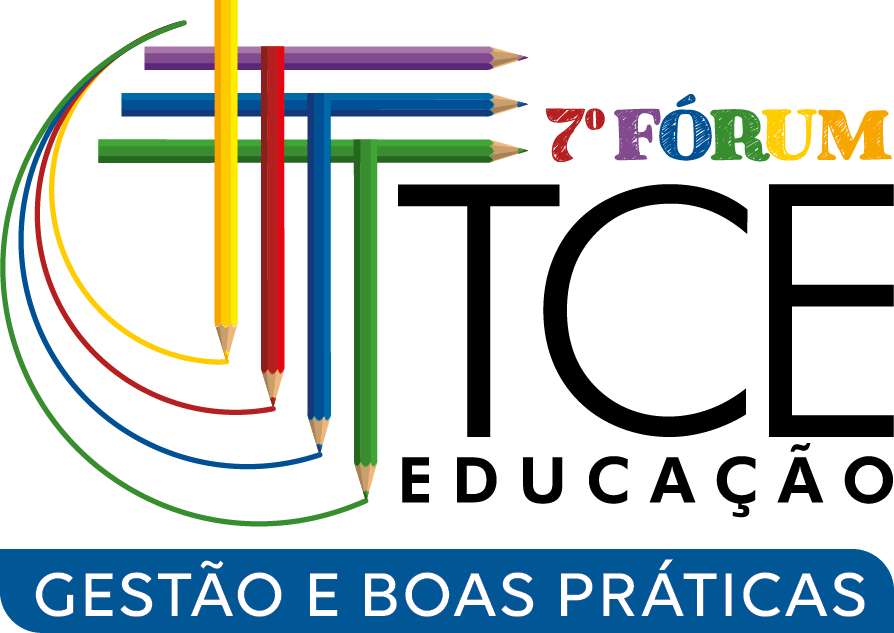 Dos 85% dos estudantes que estão com aprendizagem inadequada em Matemática, quase metade estão em nível muito crítico
% Estudantes por classificação na escala SAEB da Rede MunicipalAnos Finais (9º ano) - 2023
Inadequada (85%)
Adequada (15%)
#total de estudantes
Matemática
1.565
(0-199)
(200-224)
(225-249)
(250-274)
(275-299)
(300-324)
(325-349)
(350-374)
(375-399)
(>=400)
~50% do inadequado nos níveis 0 ou 1. 
Esses estudantes não sabem realizar soma e subtração para resolver problemas do dia a dia
Nota: Considera apenas escolas com IDEB divulgado
Fonte: Microdados SAEB 2023 por escola e Escala de proficiência SAEB (INEP)
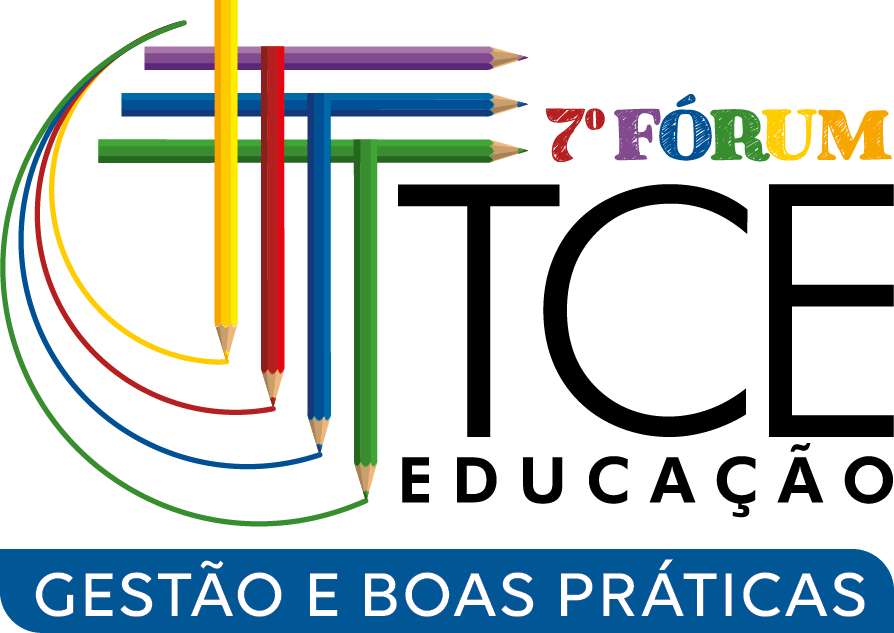 Florianópolis possui o maior investimento por aluno entre capitais mas os resultados de aprendizagem está aquém do esperado
Comparação do IDEB e Investimento por aluno na educação básica das melhores capitais por etapa(Rede municipal, 2023)
Anos Iniciais
Anos finais
IDEB 2023
IDEB 2023
Florianópolis é a capital que mais investe por aluno; Goiânia é a 9ª
Florianópolis é a capital que mais investe por aluno; Teresina é a 16ª
Fonte: IDEB 2023 (INEP); Relatório de investimento educacional 2023 (Siconfi)
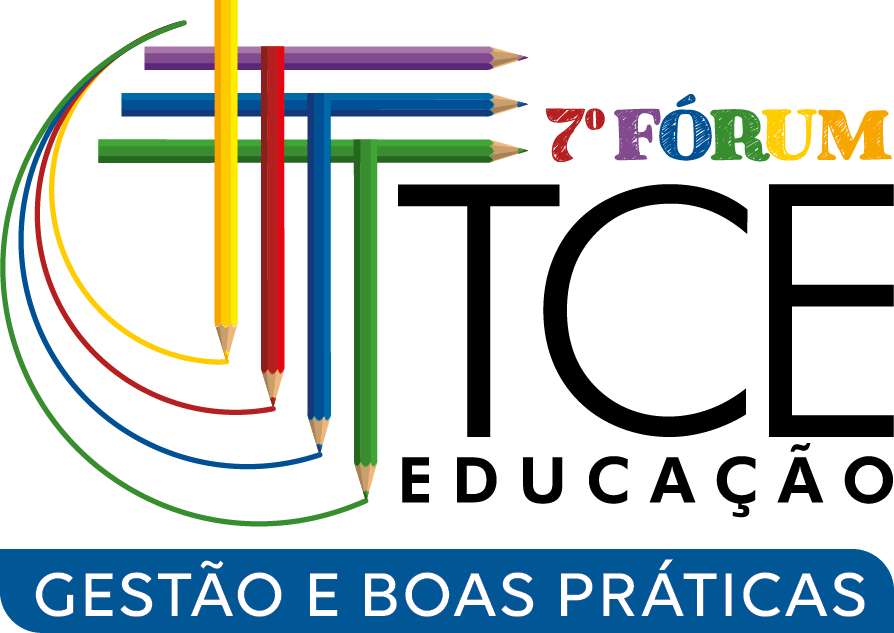 Há qualidade dentro da Rede, mas os dados mostram que é necessário agir de forma estratégica para transformar a Educação de Florianópolis
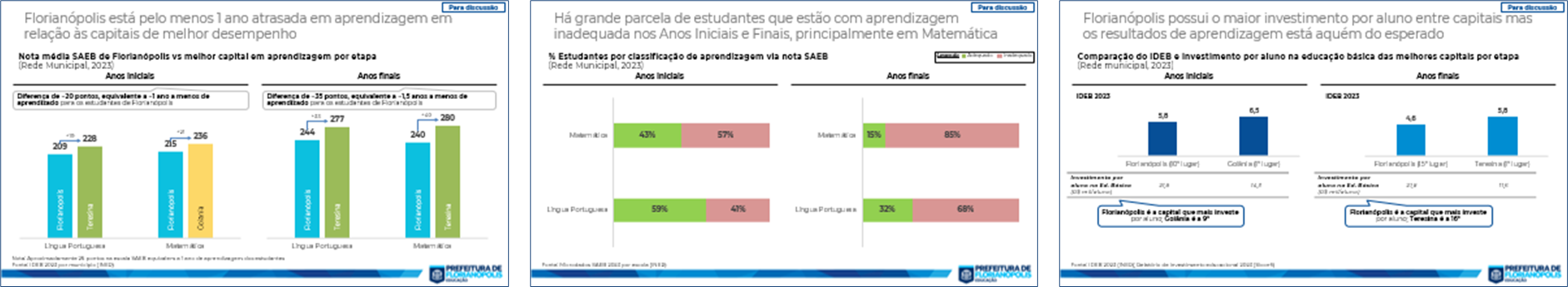 Precisamos mudar, e é agora!
Por uma Floripa com Mais Aprendizagem!
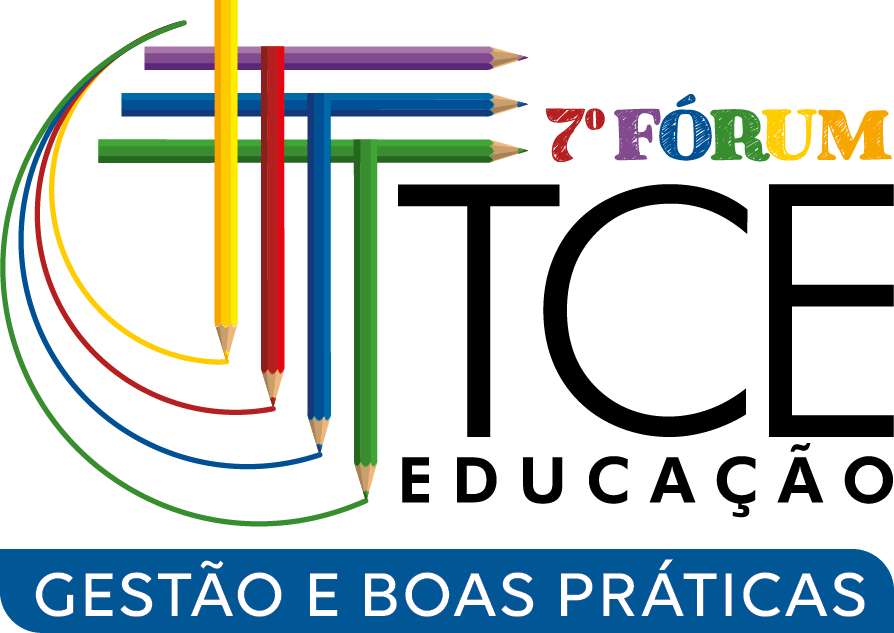 PLANO ESTRATÉGICO
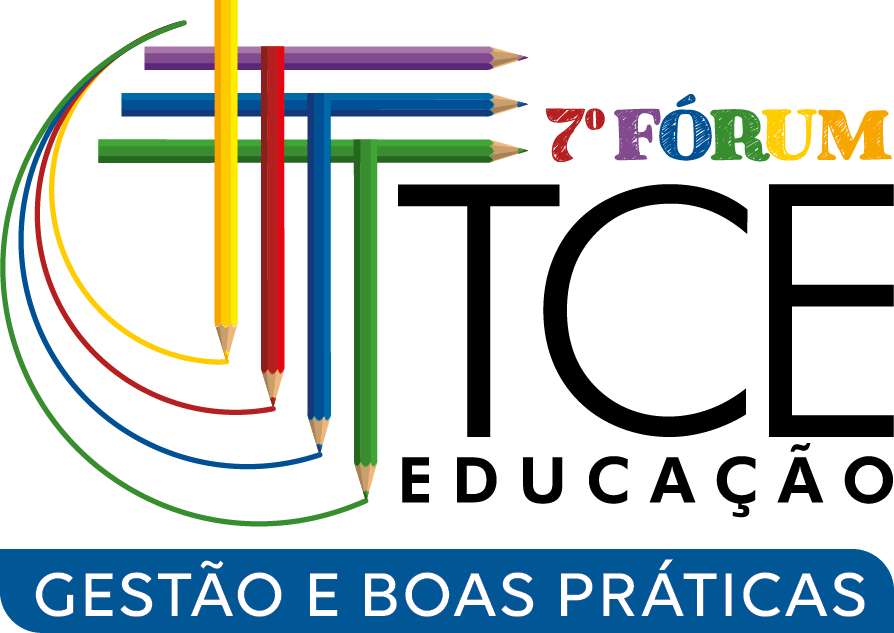 O plano estratégico da Rede Municipal de Educação de Florianópolis foi sistematizado com base no Educação Já Municípios
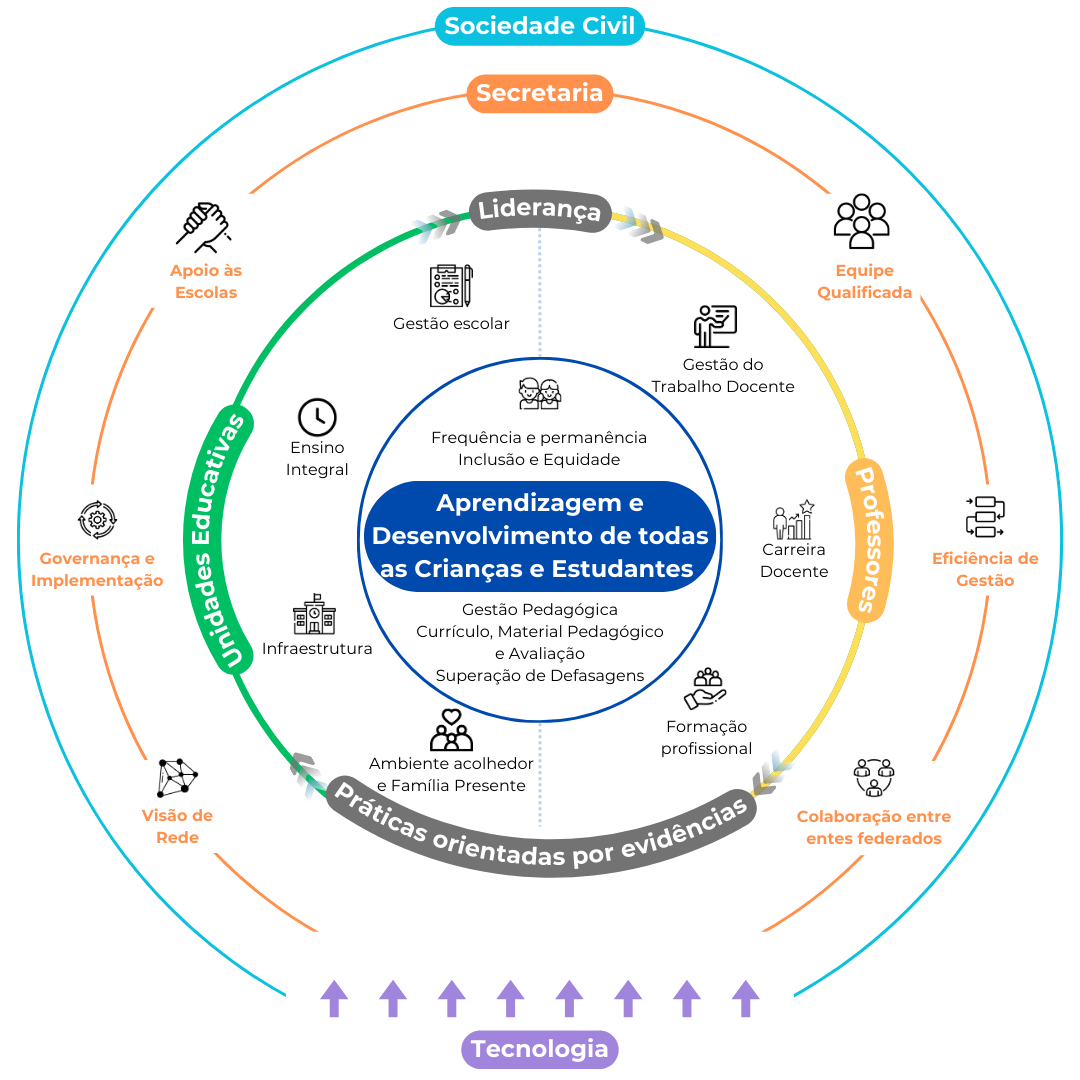 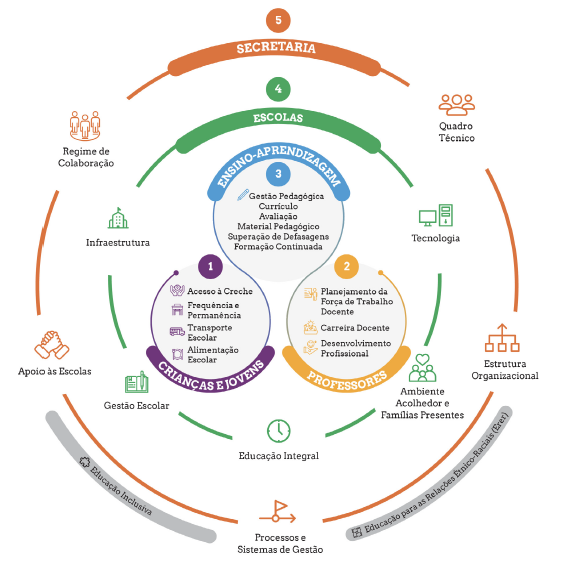 Os principais elementos da gestão pública educacional e a relação sistêmica entre eles
Visão sistêmica de gestão educacional - Florianópolis
Plano estratégico da Rede Municipal de Educação de Florianópolis
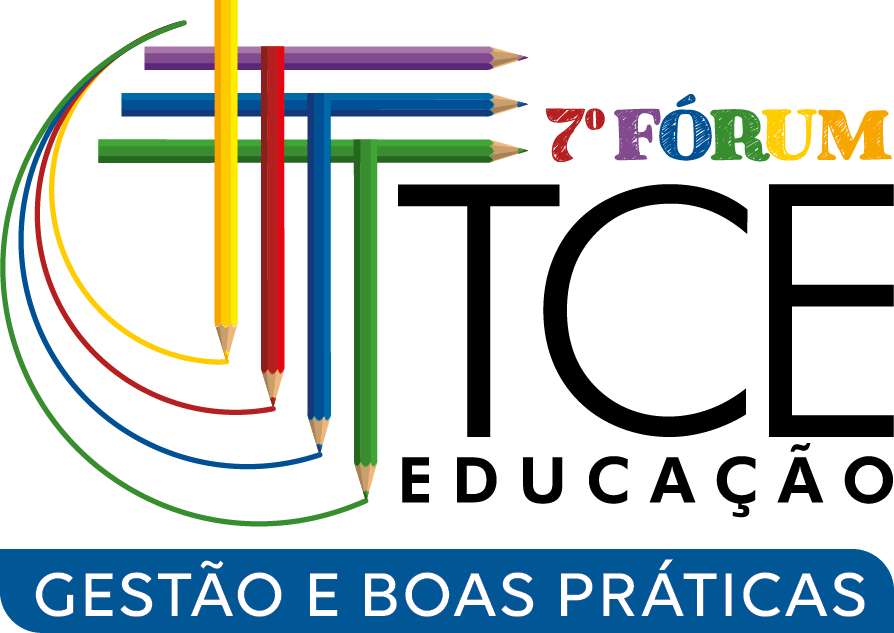 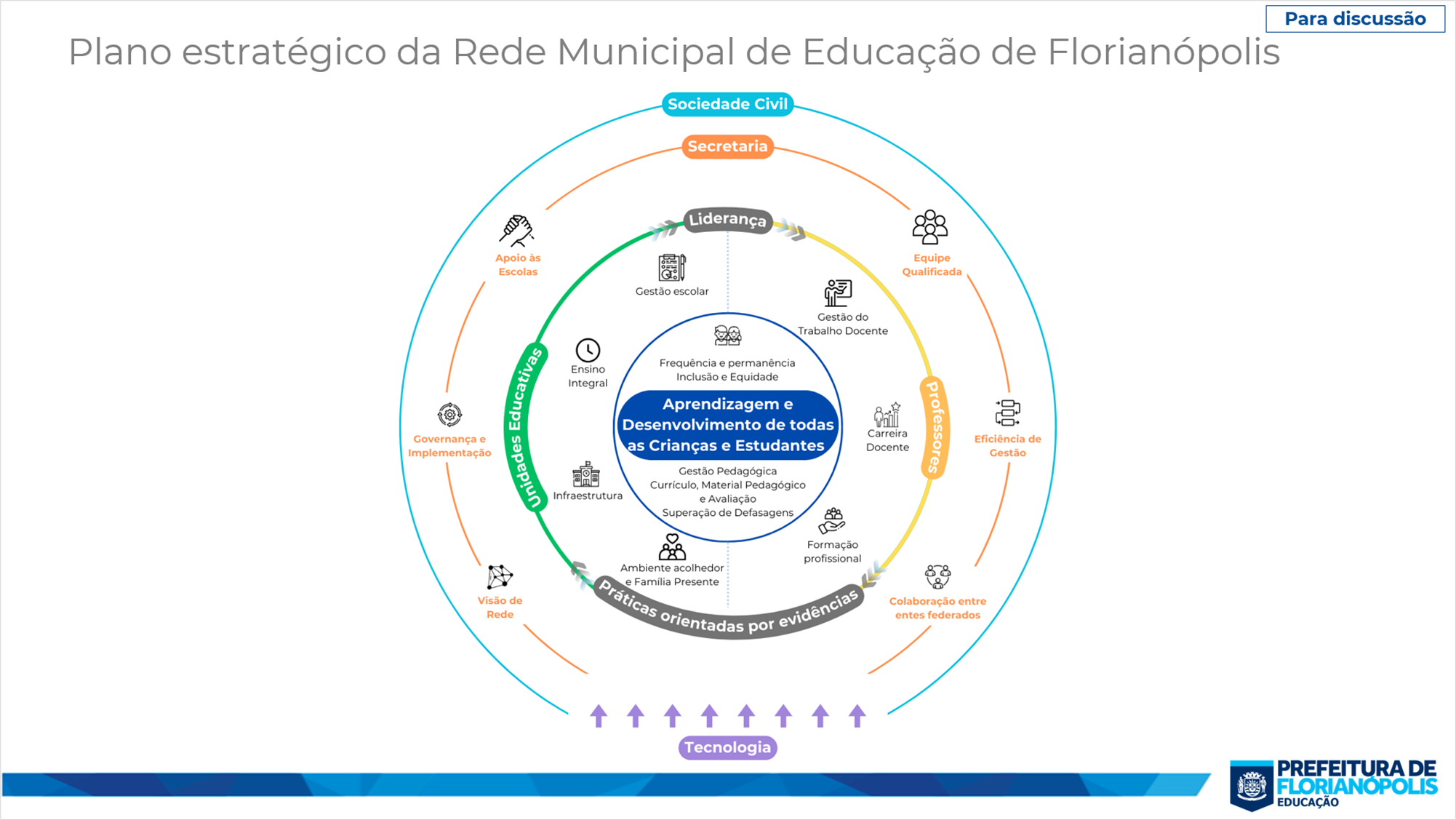 Na Rede Municipal de Florianópolis, o grande foco será a aprendizagem e desenvolvimento adequado de todas as crianças e estudantes
Plano estratégico da Rede Municipal de Educação de Florianópolis
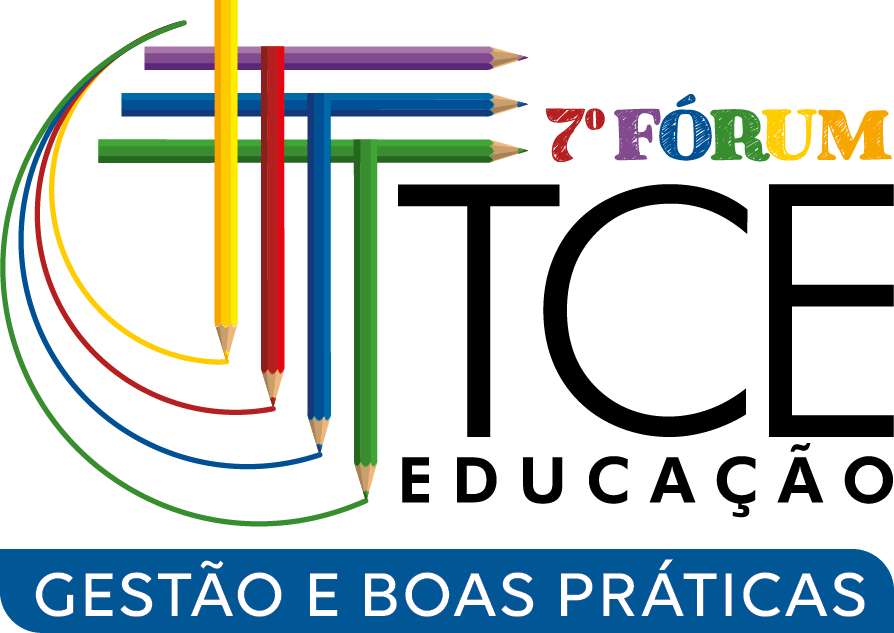 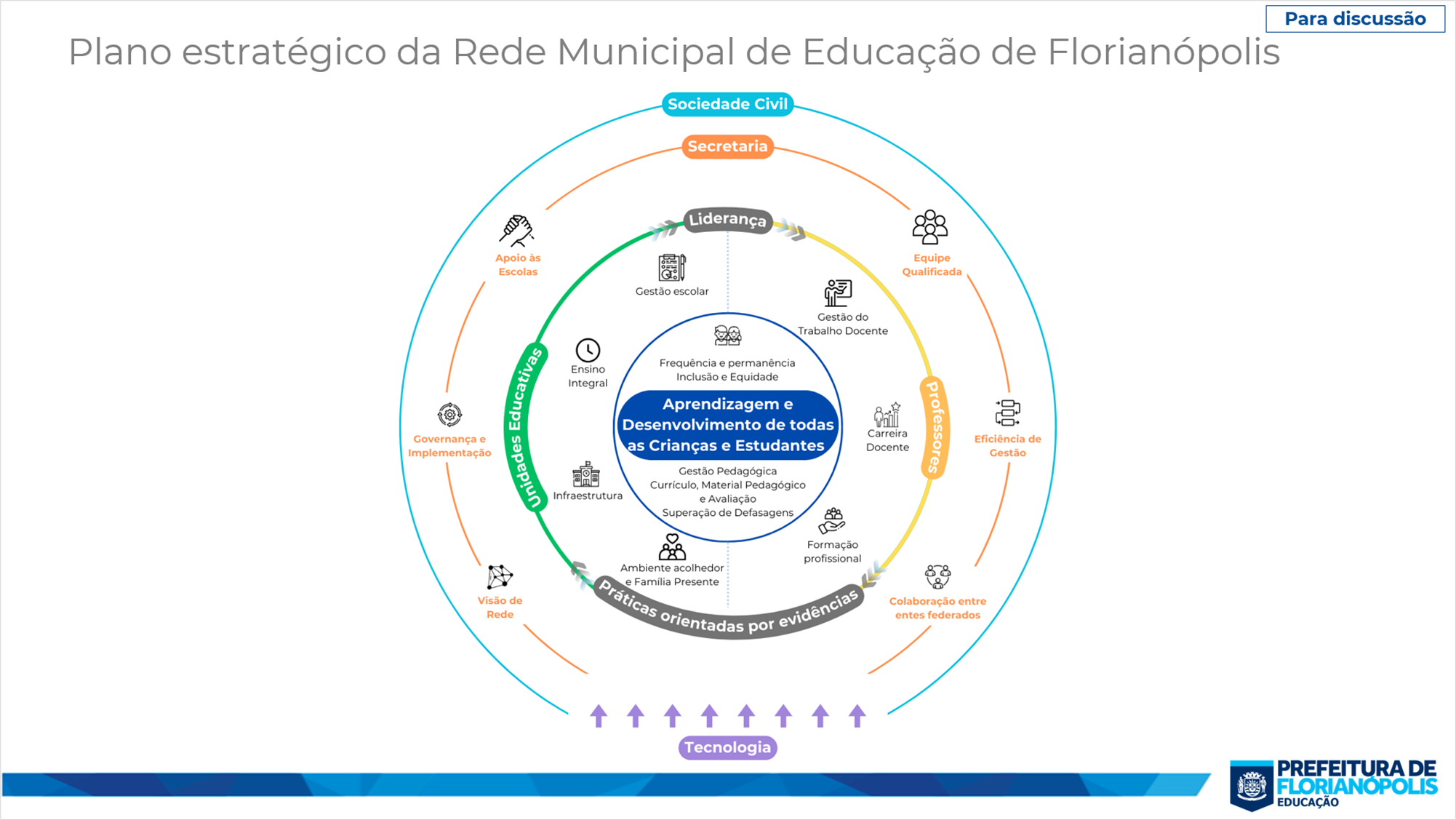 As Unidades Educativas serão espaços de excelência, com gestão qualificada, infraestrutura adequada e participação ativa das famílias, garantindo um ambiente acolhedor e guiado por dados
Todas as turmas terão professores qualificados, engajados e que desenvolvam seus trabalhos com base em evidências
Plano estratégico da Rede Municipal de Educação de Florianópolis
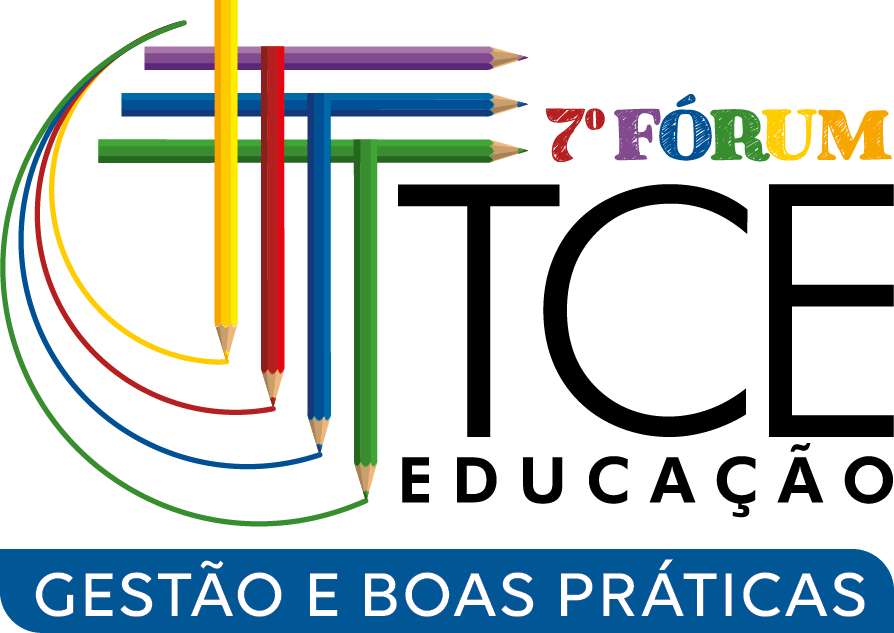 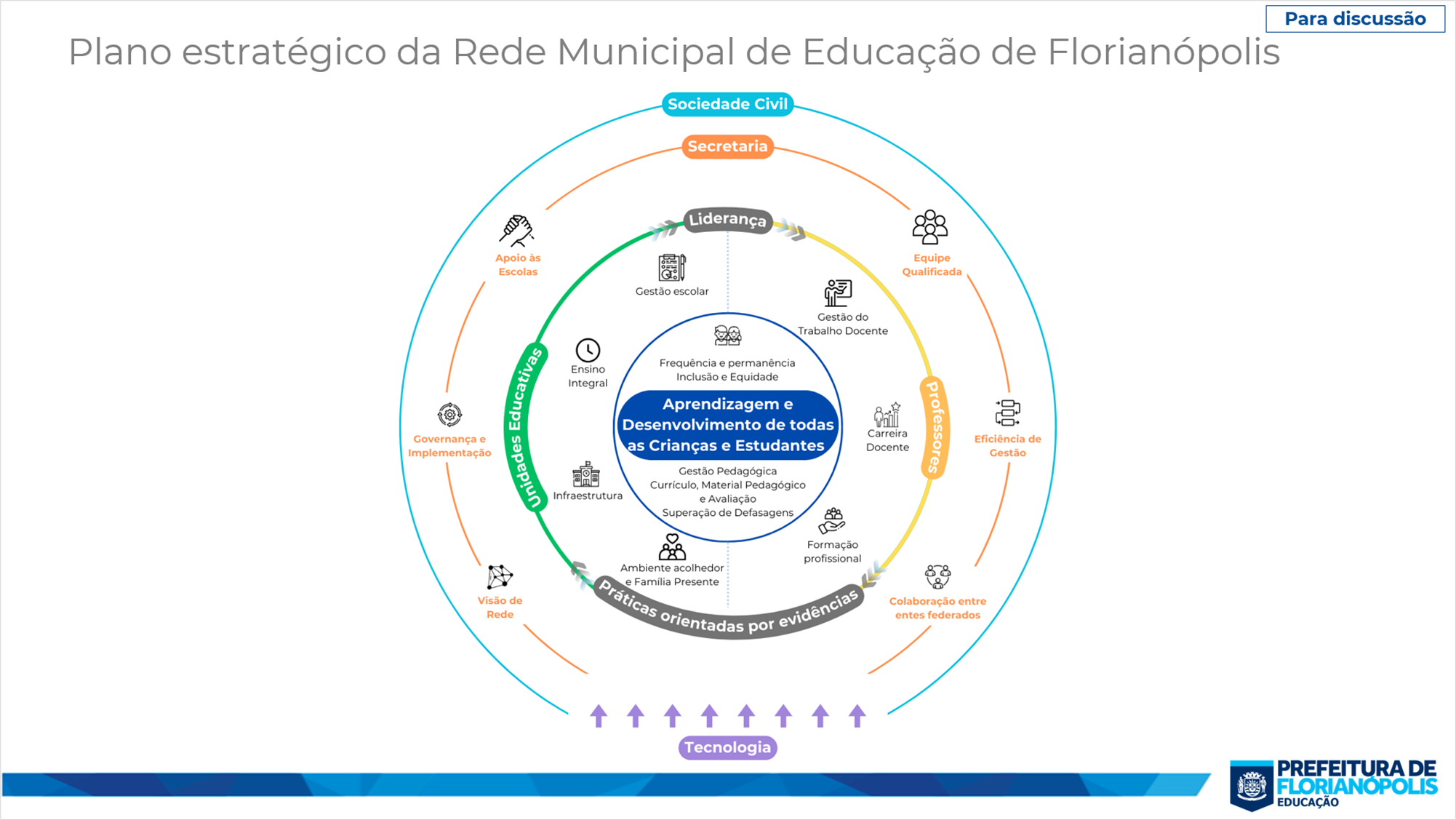 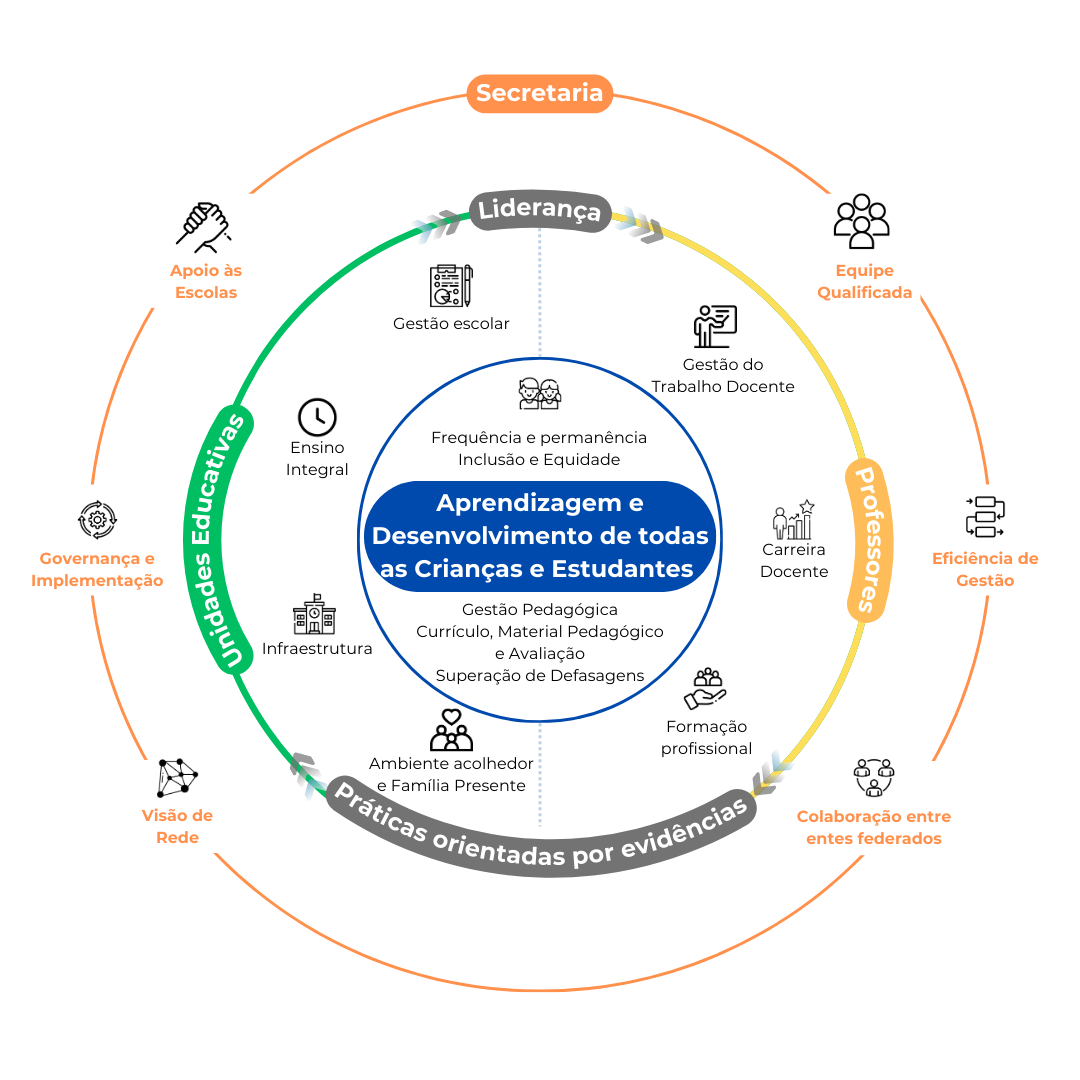 A SME contará com uma equipe qualificada, preparada para implementar o plano e apoiar as Unidades Educativas enquanto promove a visão de rede, realiza gestão eficiente de recursos e colabora com outros entes em prol da Educação do Município
Plano estratégico da Rede Municipal de Educação de Florianópolis
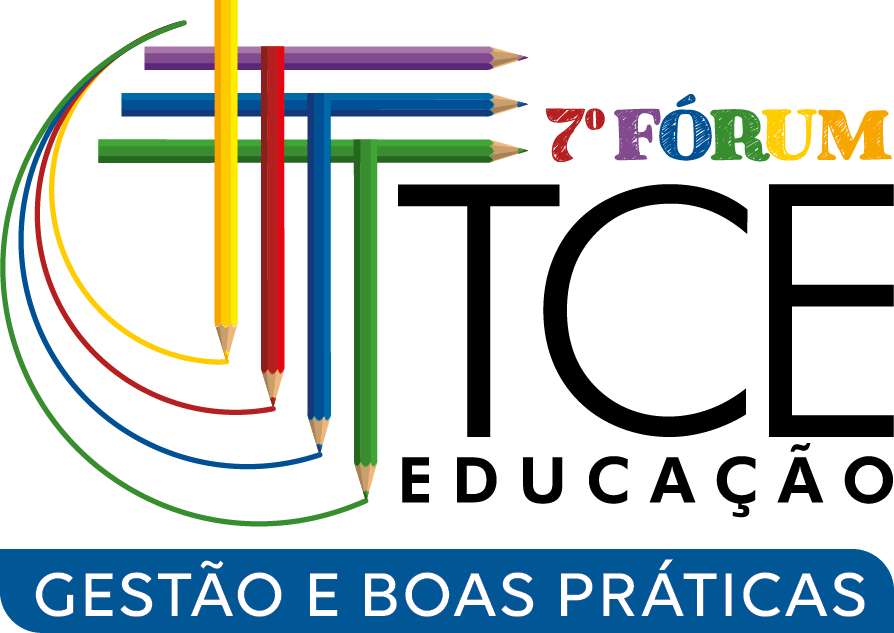 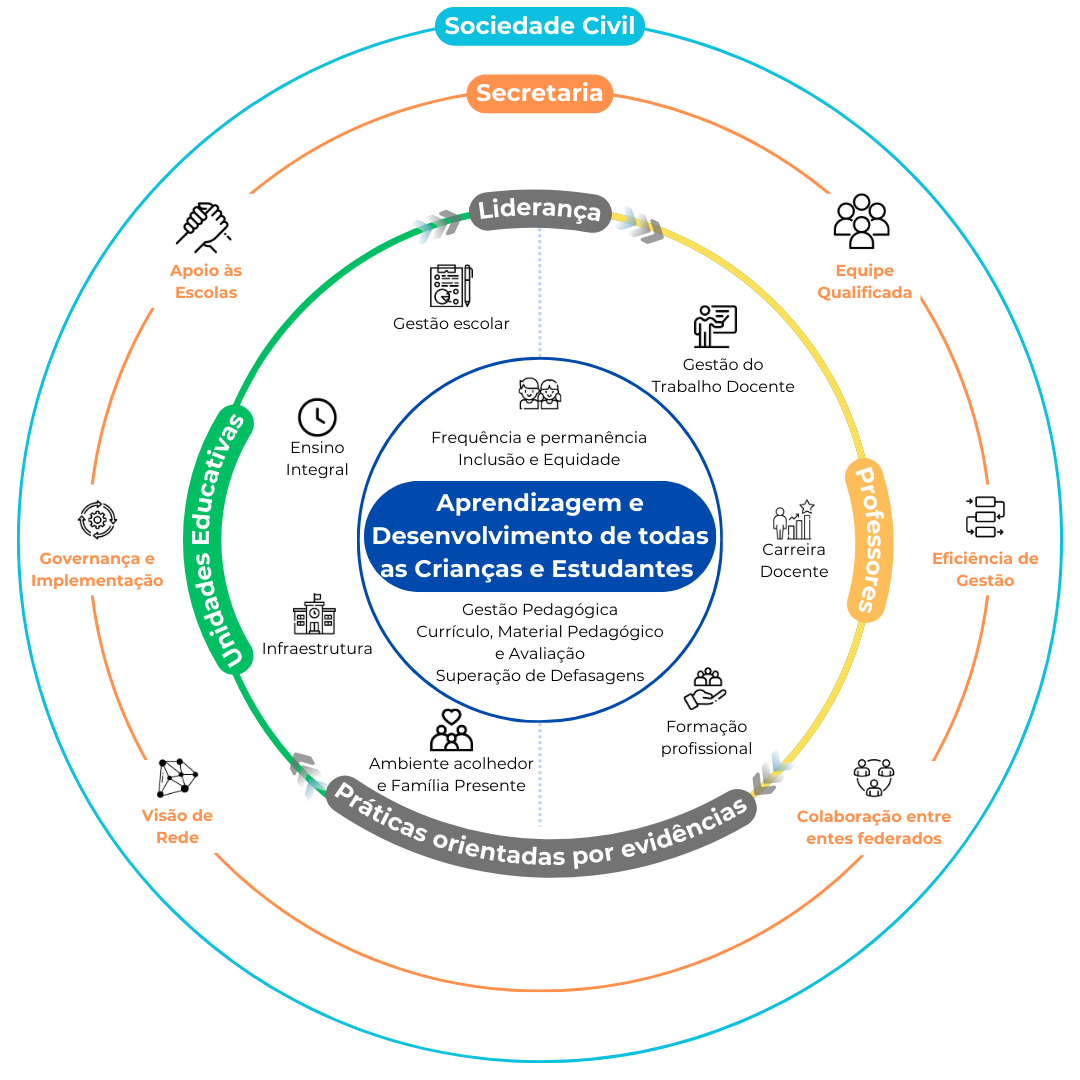 A Sociedade Civil será a guardiã do plano - apoiando, colaborando e acompanhando o desenvolvimento das iniciativas
Plano estratégico da Rede Municipal de Educação de Florianópolis
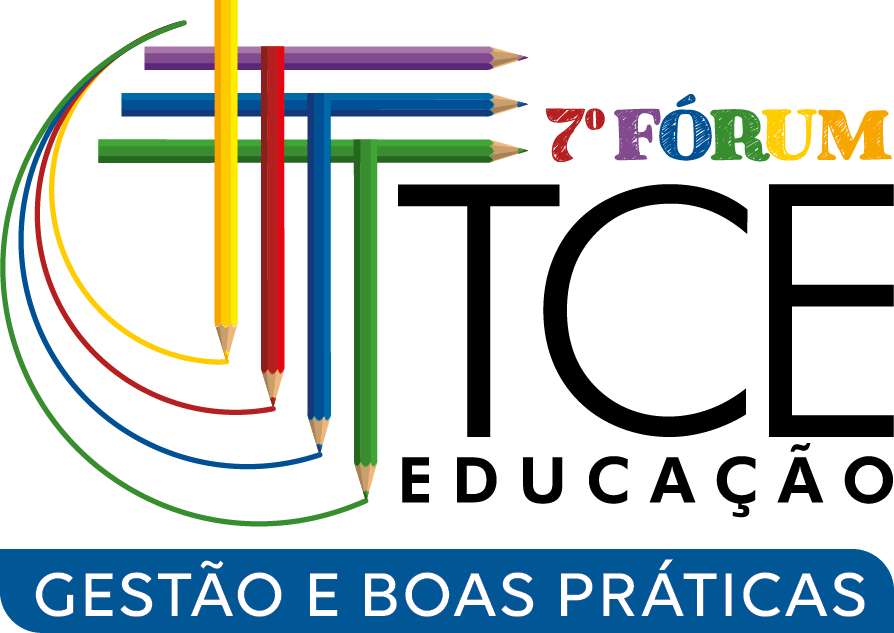 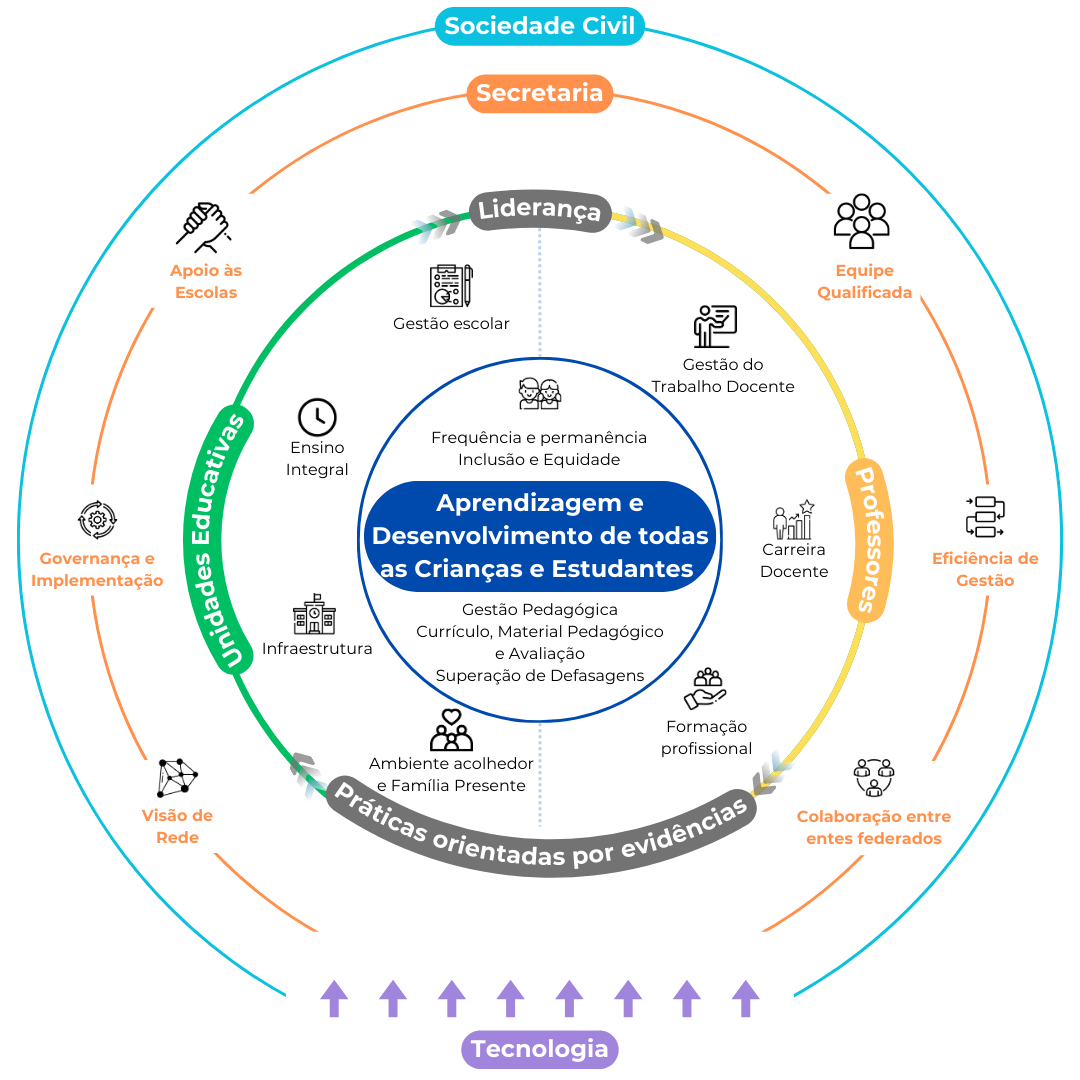 A tecnologia impulsionará o plano, potencializando o impacto de todas as iniciativas.
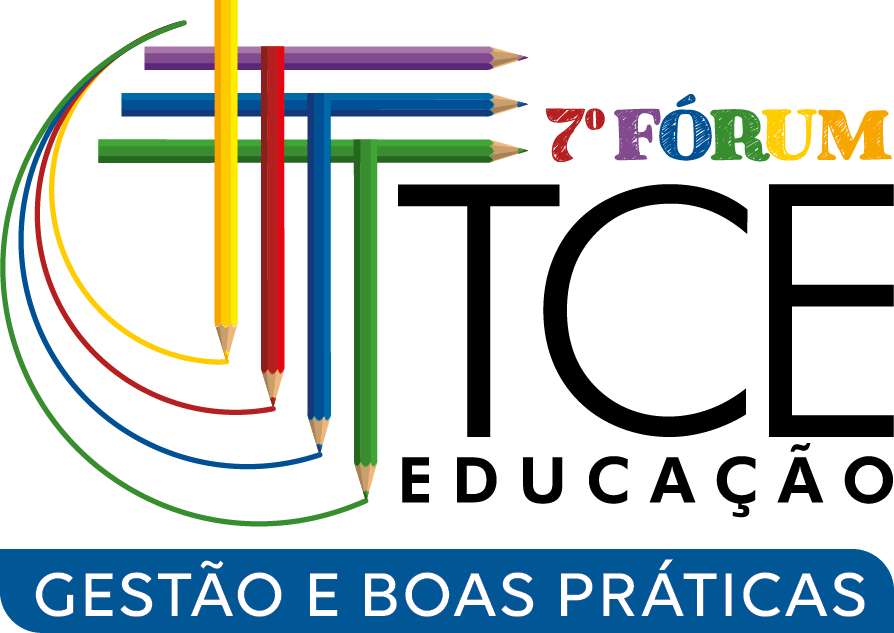 PLANO DE APRENDIZAGEM2025
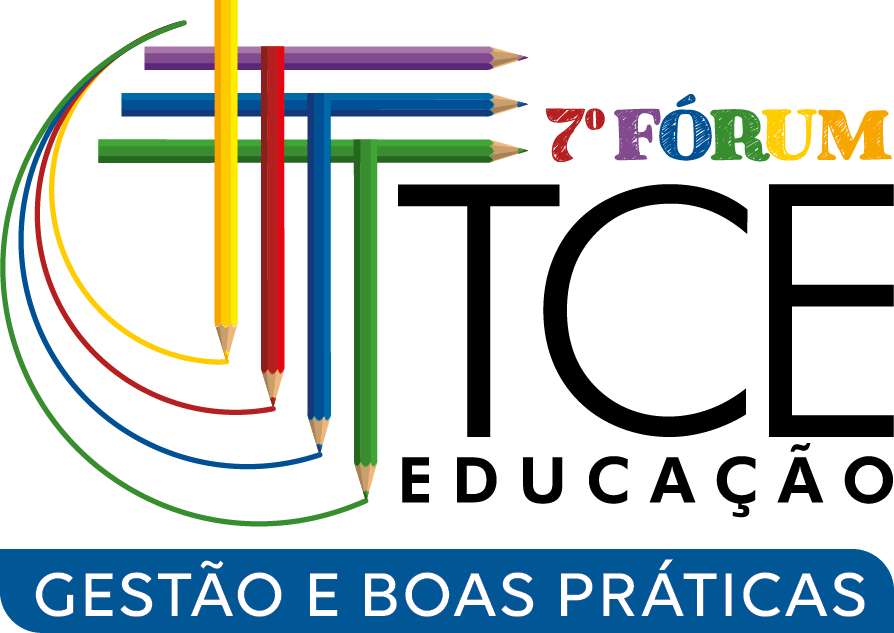 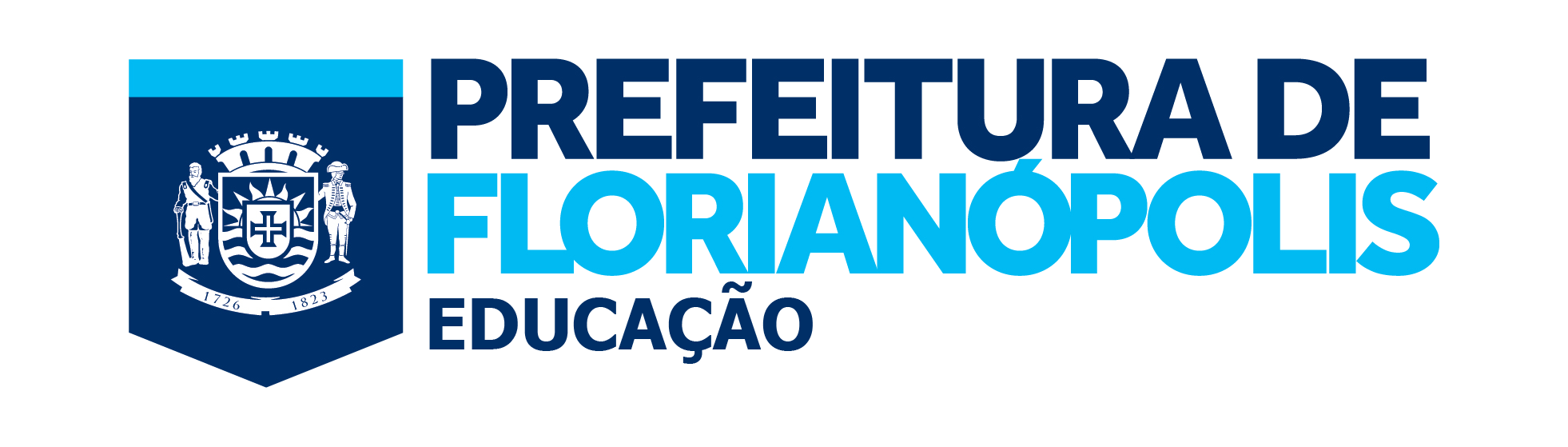 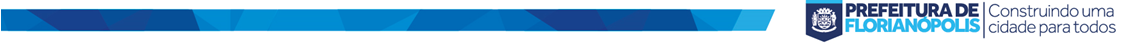 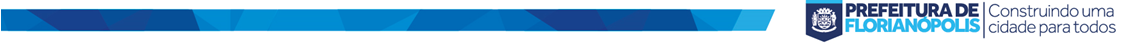 PLANO DE APRENDIZAGEM 2025
2
4
3
1
PRIORIZAÇÃO DO CURRÍCULO E MATERIAL DIDÁTICO
USO PEDAGÓGICO DE AVALIAÇÕES FORMATIVAS E SOMATIVAS
EXPANSÃO DA CARGA HORÁRIA DE AULAS
TRILHA FORMATIVA DE PROFESSORES
6
7
5
TRILHA FORMATIVA DE GESTORES COM FOCO NA GESTÃO DA APRENDIZAGEM
ACOMPANHAMENTO E INCENTIVO À FREQUÊNCIA
ACOMPANHAMENTO PEDAGÓGICO
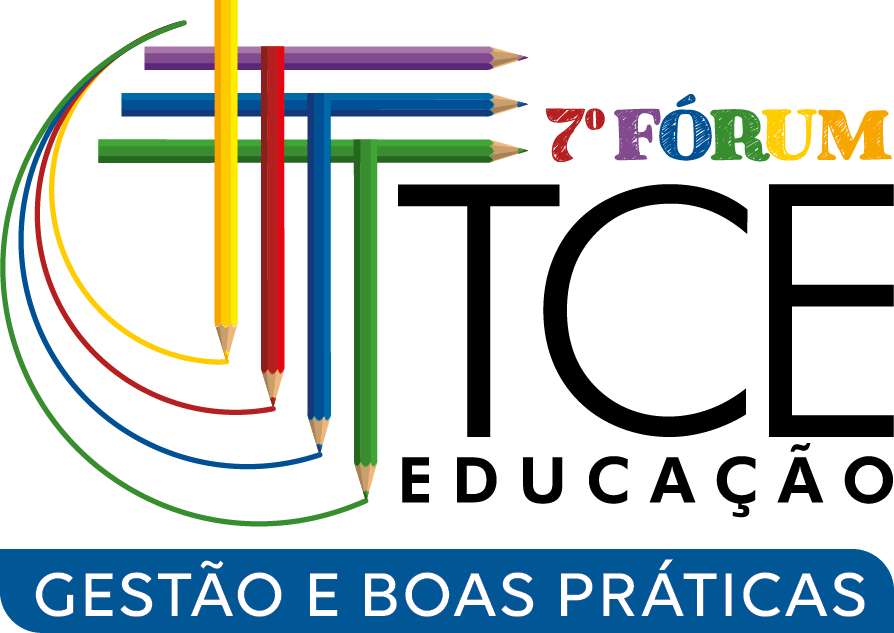 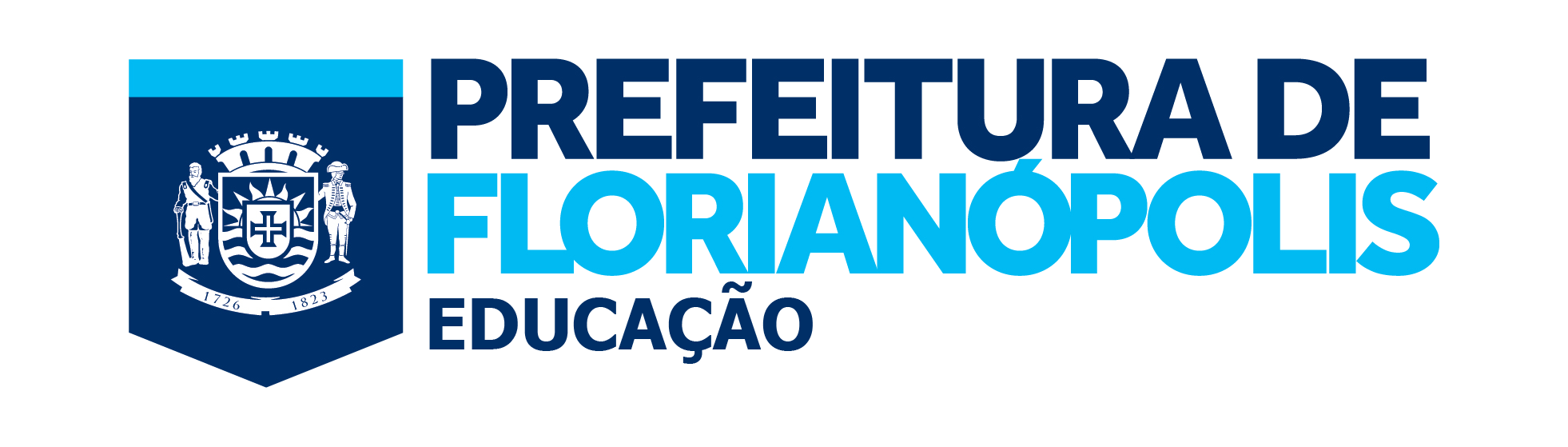 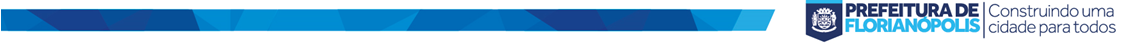 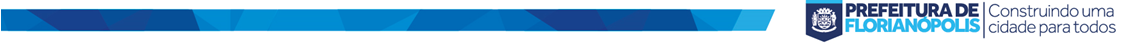 PLANO DE APRENDIZAGEM 2025
2
4
3
1
PRIORIZAÇÃO DO CURRÍCULO E MATERIAL DIDÁTICO
USO PEDAGÓGICO DE AVALIAÇÕES FORMATIVAS E SOMATIVAS
EXPANSÃO DA CARGA HORÁRIA DE AULAS
TRILHA FORMATIVA DE PROFESSORES
Todos os Estudantes do 9º ano com 6 aulas de LP e MAT (aumento de 50%)
99% dos Estudantes do 5º ano e 1/3 da unidades com 2º ano em Tempo Integral
Matriz curricular priorizada publicada e disponibilizada para as unidades
Material didático para 5º e 9º ano será disponibilizado a partir do final de Março
1º Encontro Formativo para o início do Abril, com as pautas de “Matriz de Priorização” e “Potencializando o Uso do Material”
Elaboração da prova diagnóstica do 2º, 5º e 9º anos, que será aplicada no início de Abril
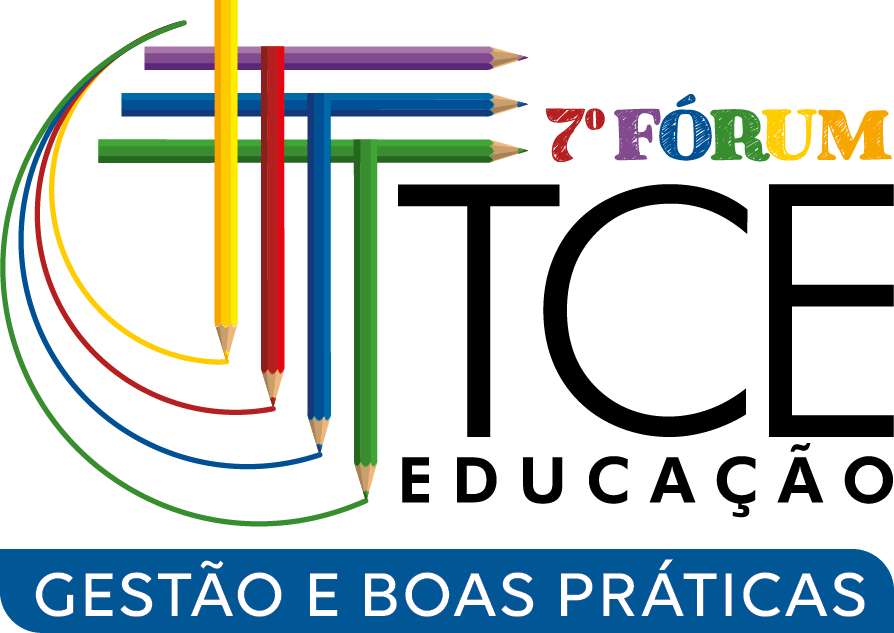 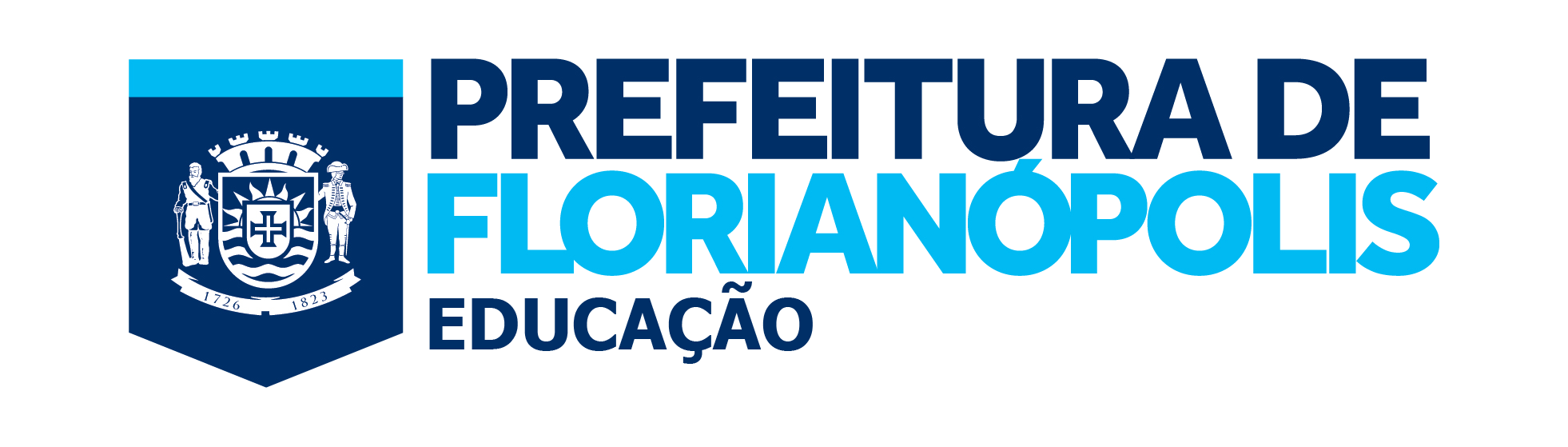 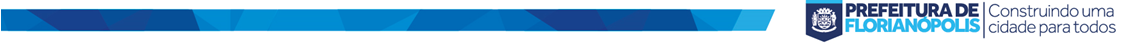 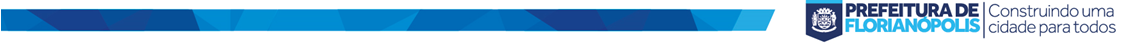 PLANO DE APRENDIZAGEM 2025
6
7
5
TRILHA FORMATIVA DE GESTORES COM FOCO NA GESTÃO DA APRENDIZAGEM
ACOMPANHAMENTO E INCENTIVO À FREQUÊNCIA
ACOMPANHAMENTO PEDAGÓGICO
Temas trabalhados: Leitura pedagógica do SAEB e Educação Integral
Próximas pautas: Plano de Ação, Gestão do tempo, priorização e engajamento de time
Seleção do Time de Tutores Pedagógicos e desenho da governança e modelo do acompanhamento - realizados por especialista
Realização de Encontro Formativo dos tutores em Março
Ajustes dos procedimentos de Busca Ativa para combater a evasão, como contato com responsáveis em cada falta e registro do motivo da falta no sistema com base nas principais causas levantadas pela UNICEF
Elaboração dos protocolos/orientações e implementação das novas rotinas estão previstos para Abril
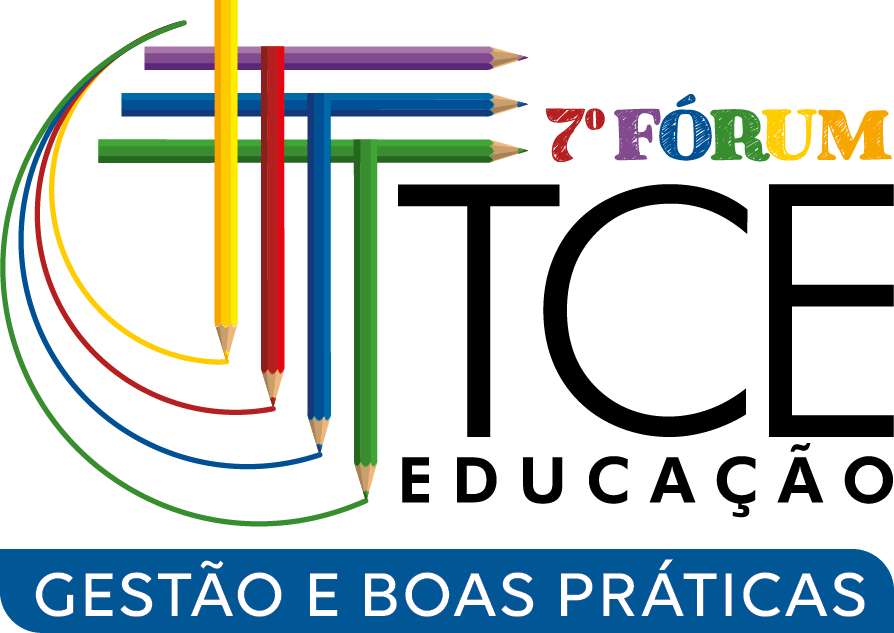 GOVERNANÇA E IMPLEMENTAÇÃO
As entidades governamentais e o Todos Pela Educação irão colaborar e acompanhar o Plano Estratégico
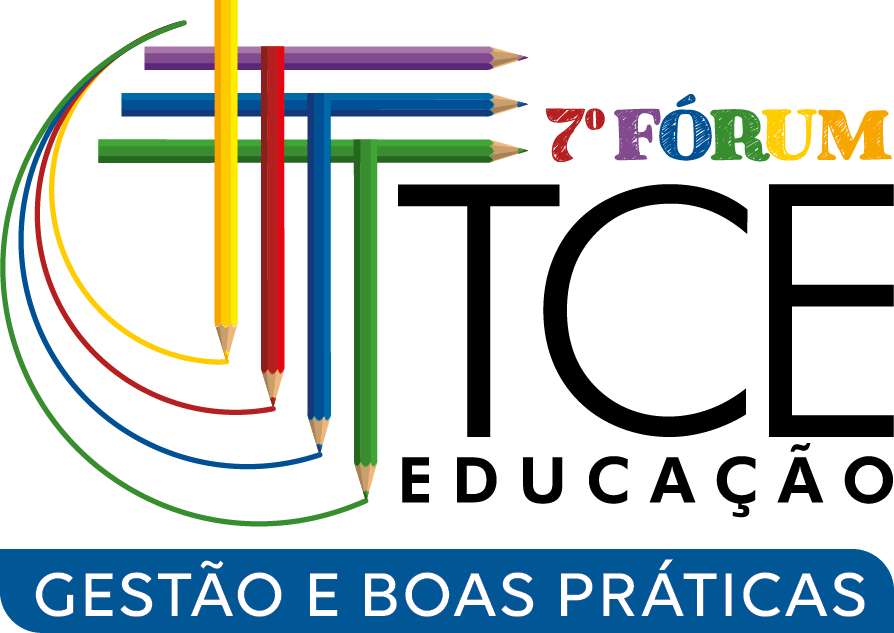 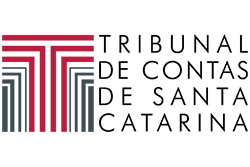 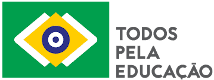 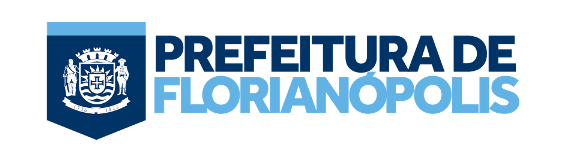 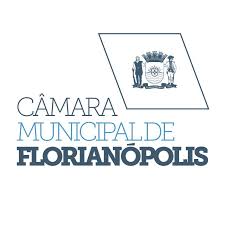 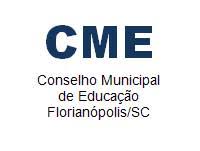 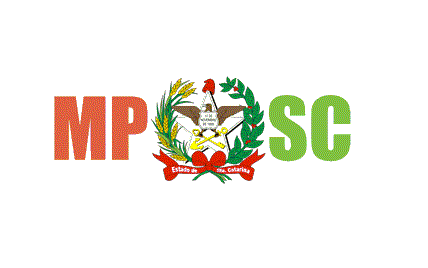 Promover encontros ao menos bimestrais com as organizações, de forma individual, para comunicar o andamento do Plano e buscar formas de colaboração que podem alavancar as iniciativas realizadas
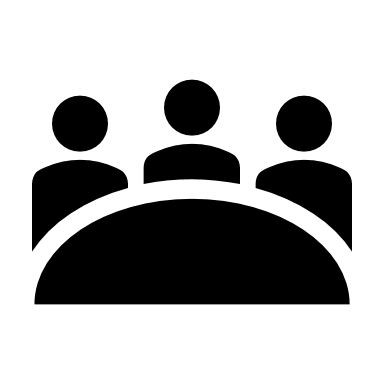 Por fim, queremos estar próximos da Sociedade Civil Organizada para trocas de conhecimentos e experiências
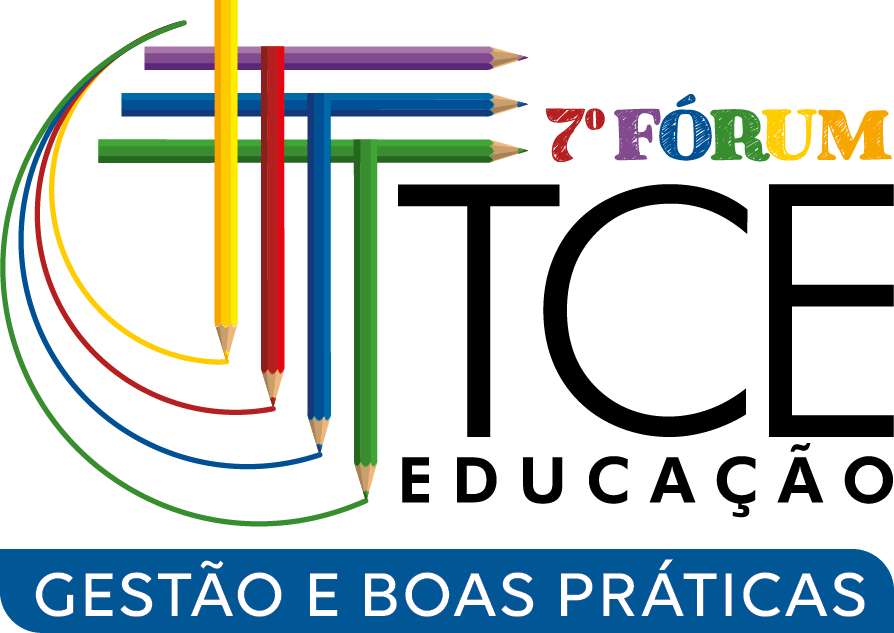 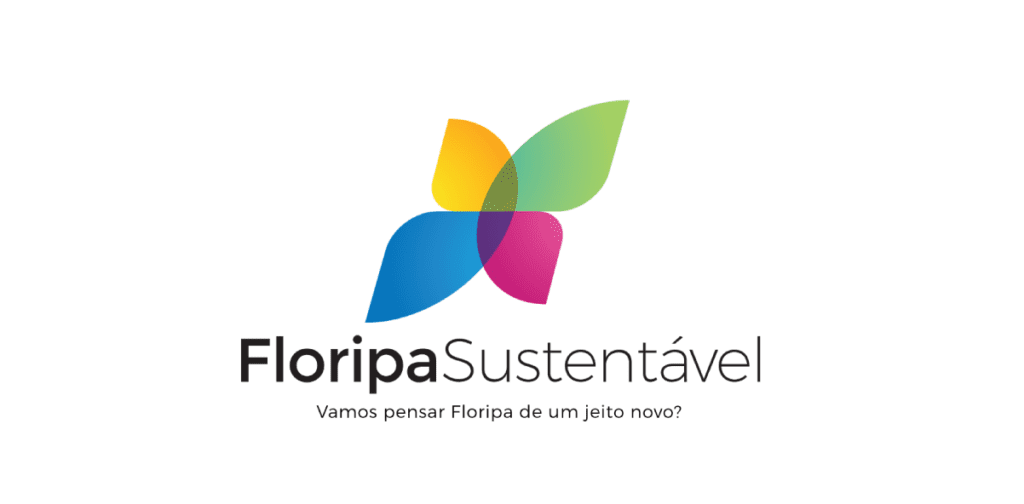 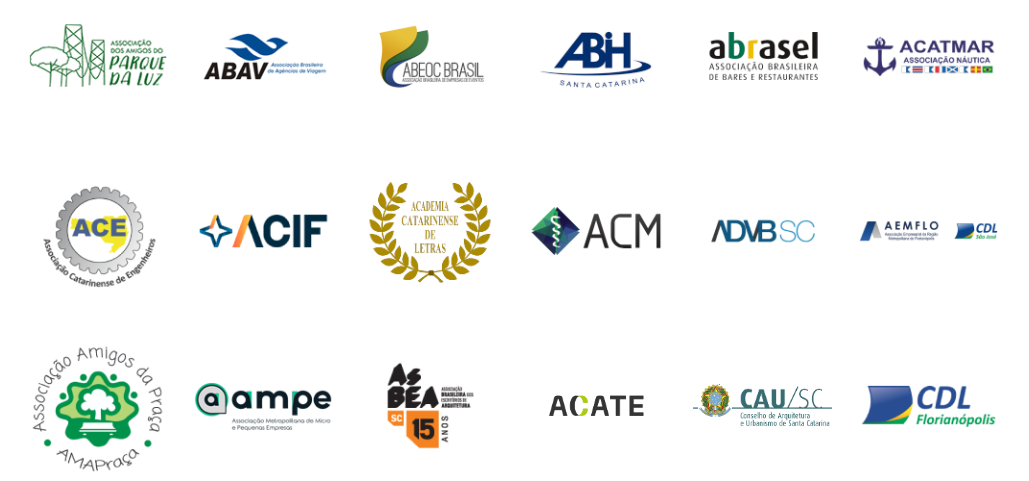 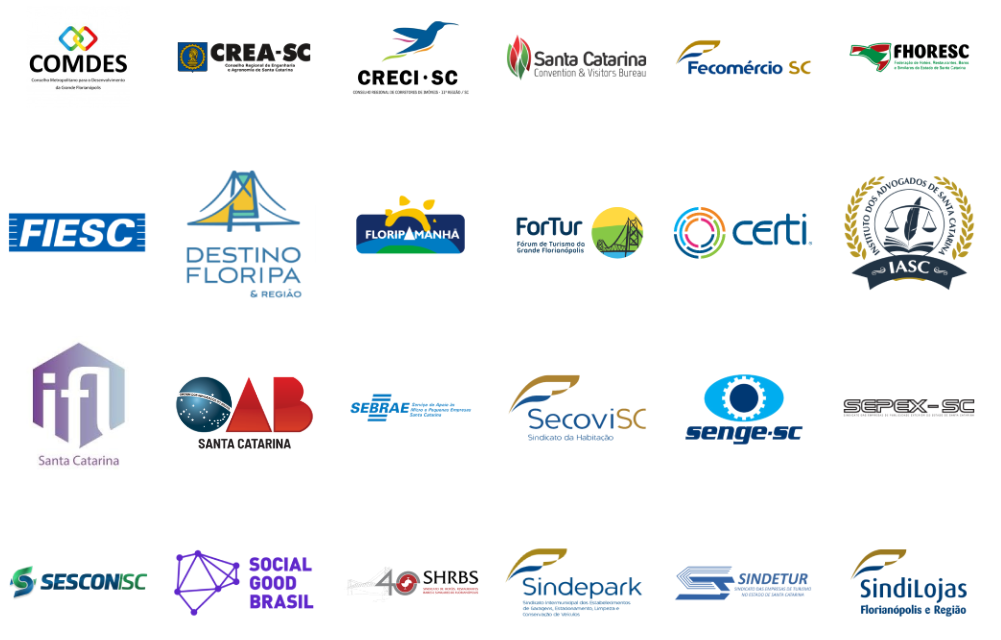 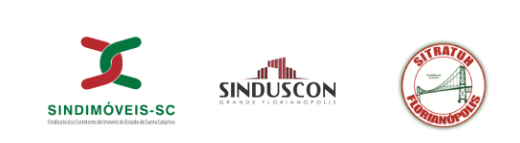 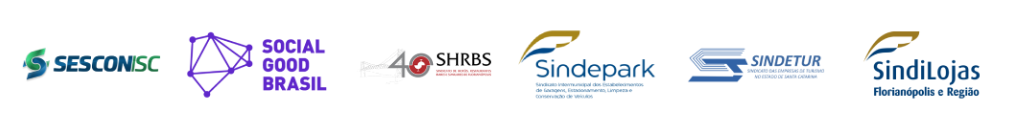 Promover encontros trimestrais com as organizações para atualizações do andamento do Plano Estratégico e abrir espaço para feedbacks, sugestões e parcerias
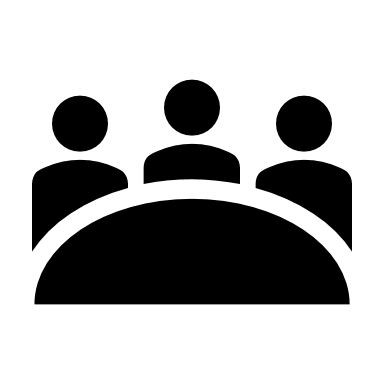 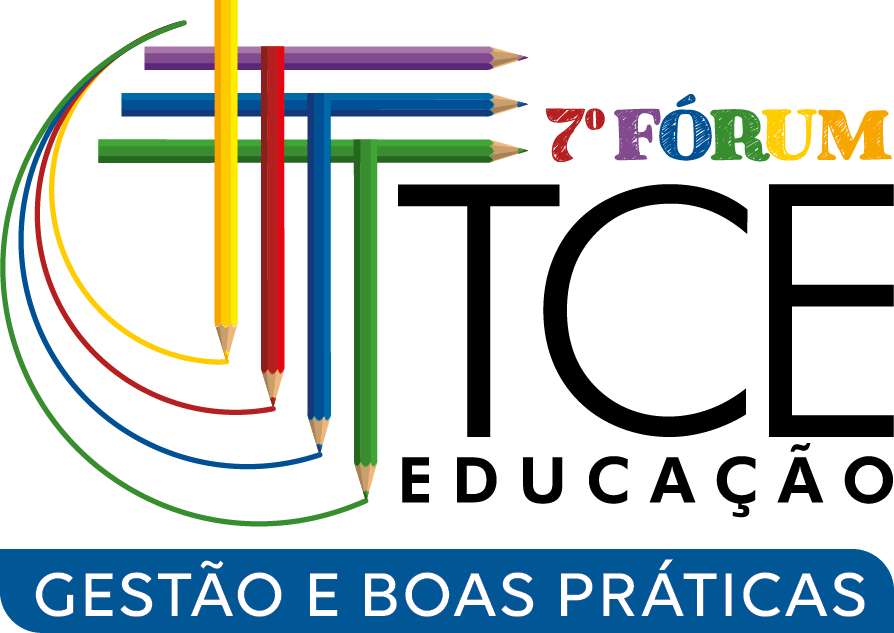 LIDERANÇA
LIDERANÇA TRANSFORMADORA
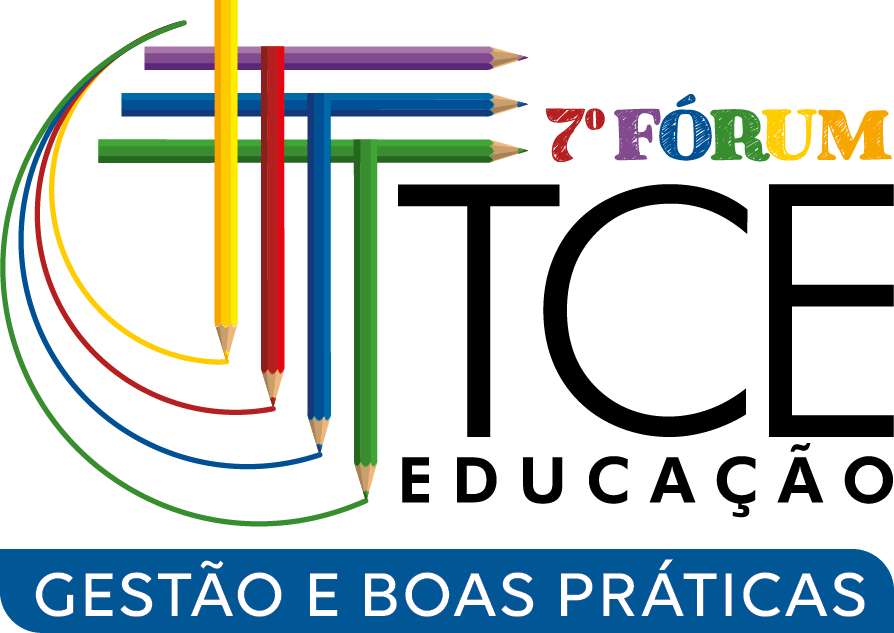 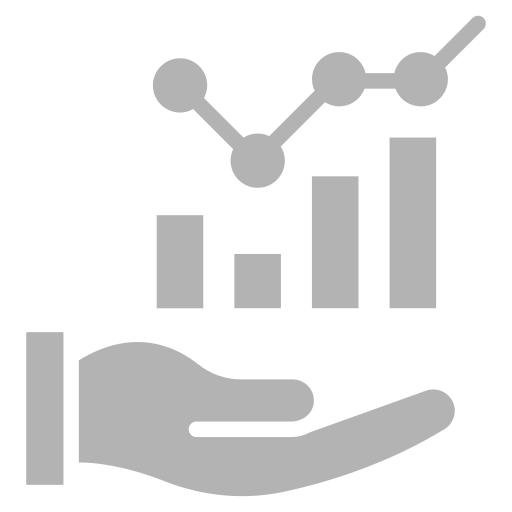 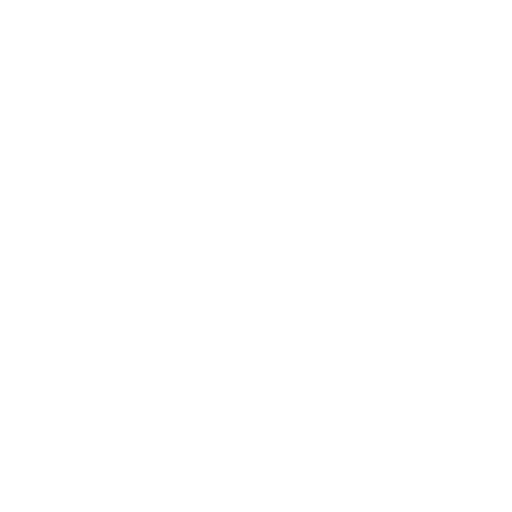 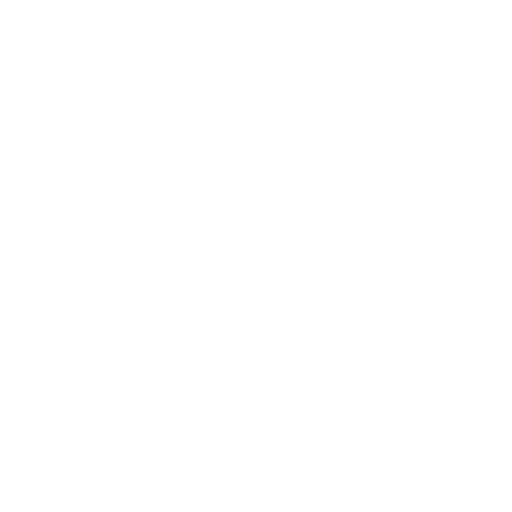 SENSO DE URGÊNCIA
FOCO NA APRENDIZAGEM
GOVERNANÇA E IMPLEMENTAÇÃO
LIDERANÇA COMPARTILHADA
CORAGEM E RESILIÊNCIA
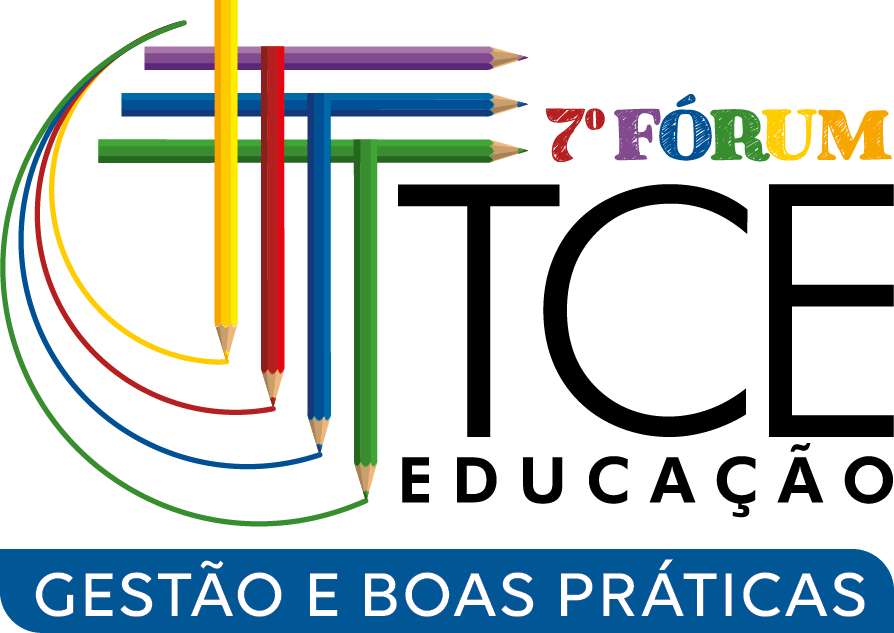 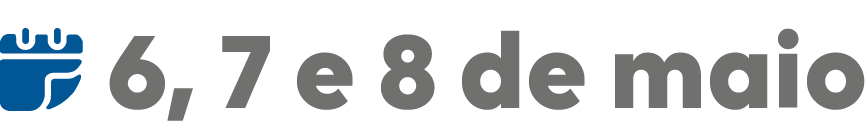 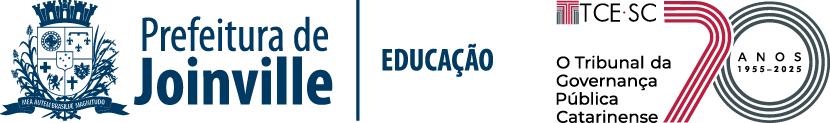